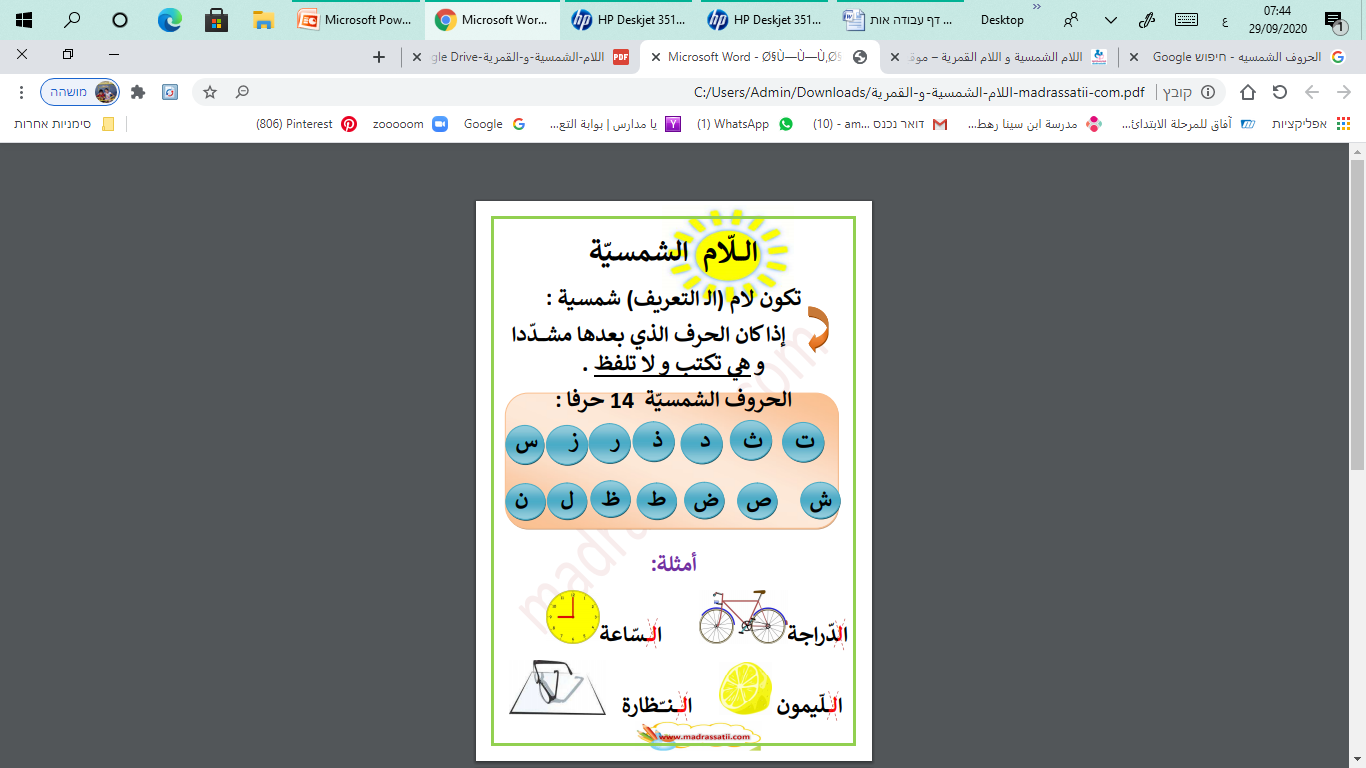 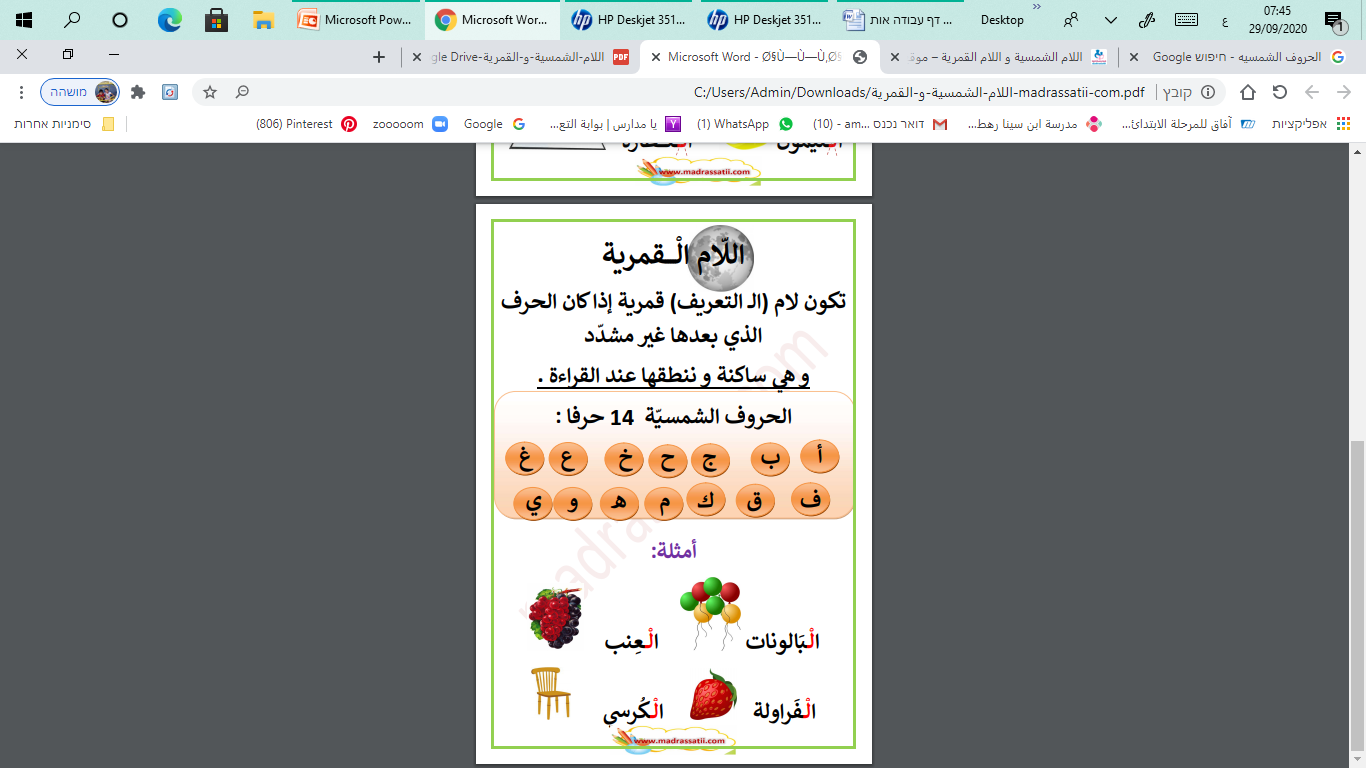 ادخل تنوين الفتح على الكلمات التالية:
لا تنسوا إضافة ألف التنوين مع تنوين الفتح إلا في الحالات 
التالية :
كلمة تنتهي بالتاء المربوطة – مدرسةً
كلمة تنتهي بهمزة وقبلها ألف – سماءً
كلمة تنتهي بـ ألف مع همزة - مرفأً
أضف ( ال) التعريف إلى الكلمات التالية وحدد نوعها :
ركب الحروف لتحصل على كلمة  مفيدة
ع ص ف و ر = ________
ع ش           = ________
ب س ت ا ن  = ________
ص غ ي ر    = ________
ج م ي ل      = ________
و ق ع         = ________
ب  ل ا ل      = ________
ا ل ش ج ر ة = ________
د خ ل         = _________